WELCOME!
VM 101 | Wheat Processing
Dr. Cassie Jones
Assistant Professor of Feed Technology
Kansas State University 
Manhattan, KS
jonesc@ksu.edu
Lesson Objectives
By the end of the lesson, participants will be able to:
Recognize components of wheat processing prior to receipt at feed mill
Identify classes of wheat and wheat by-products commonly used as animal feed ingredients 
List food safety hazards associated with wheat and wheat by-products
Identify specialized equipment used to process wheat and wheat by-products
Slide # 2
Importance & Relevance
Wheat is #3 field crop in U.S.
Total acres have dropped 1/3 since 1981
Whole wheat (ground or steam-flaked)
75% flour
25% wheat by-products (midds, screenings)
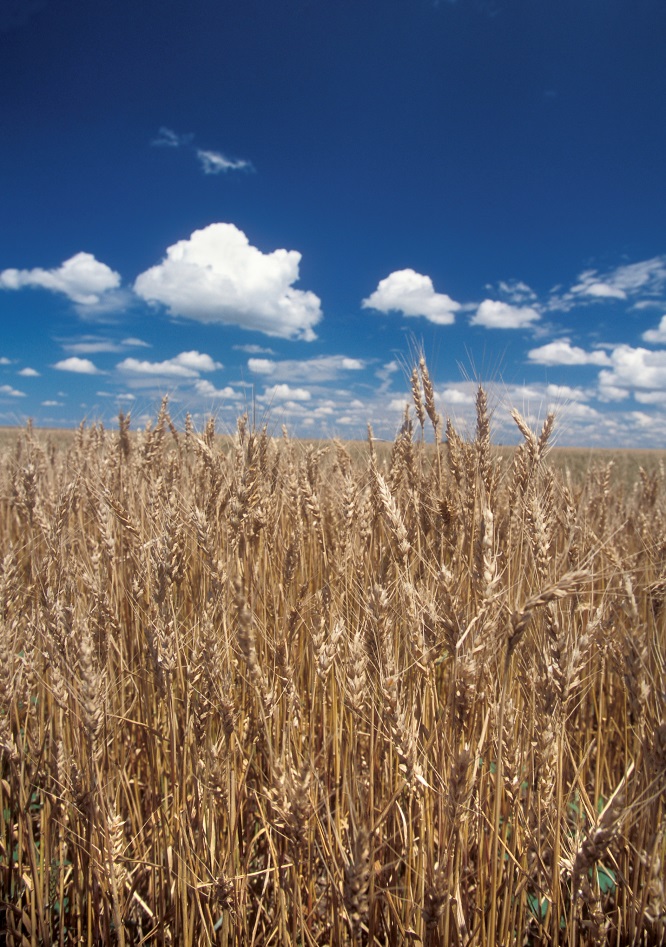 Slide # 3
[Speaker Notes: Photo: USDA]
Six Wheat Classes
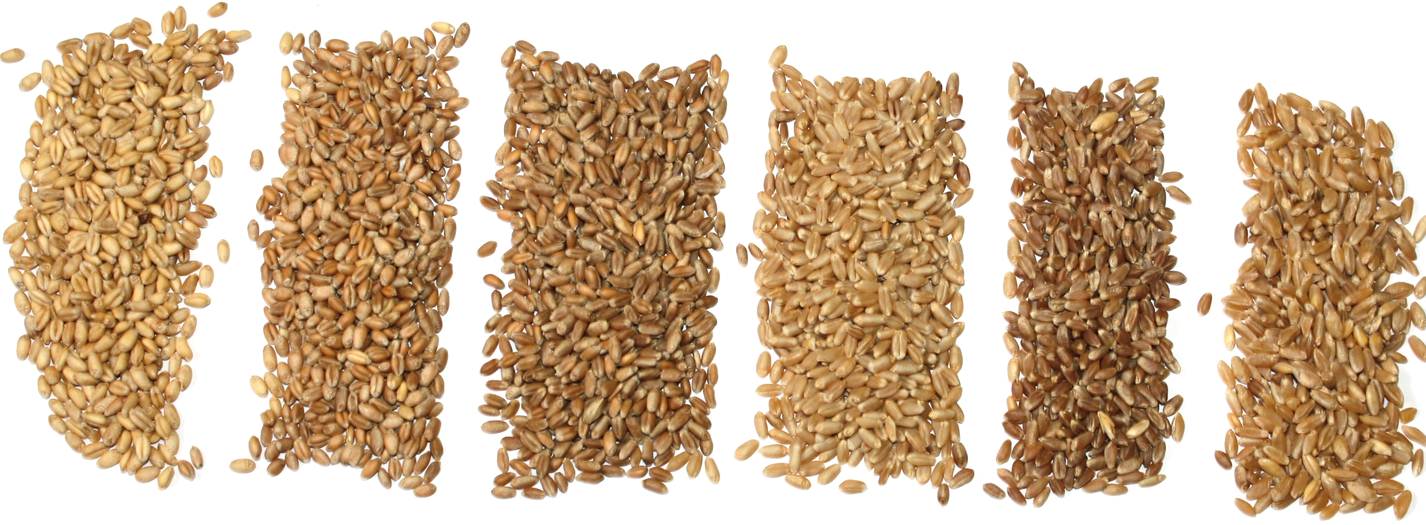 Soft Red Winter
Hard White
Soft White
Hard Red Winter
Hard Red Spring
Durum
Slide # 4
[Speaker Notes: Photo: Chris Miller]
Six Wheat Classes cont.
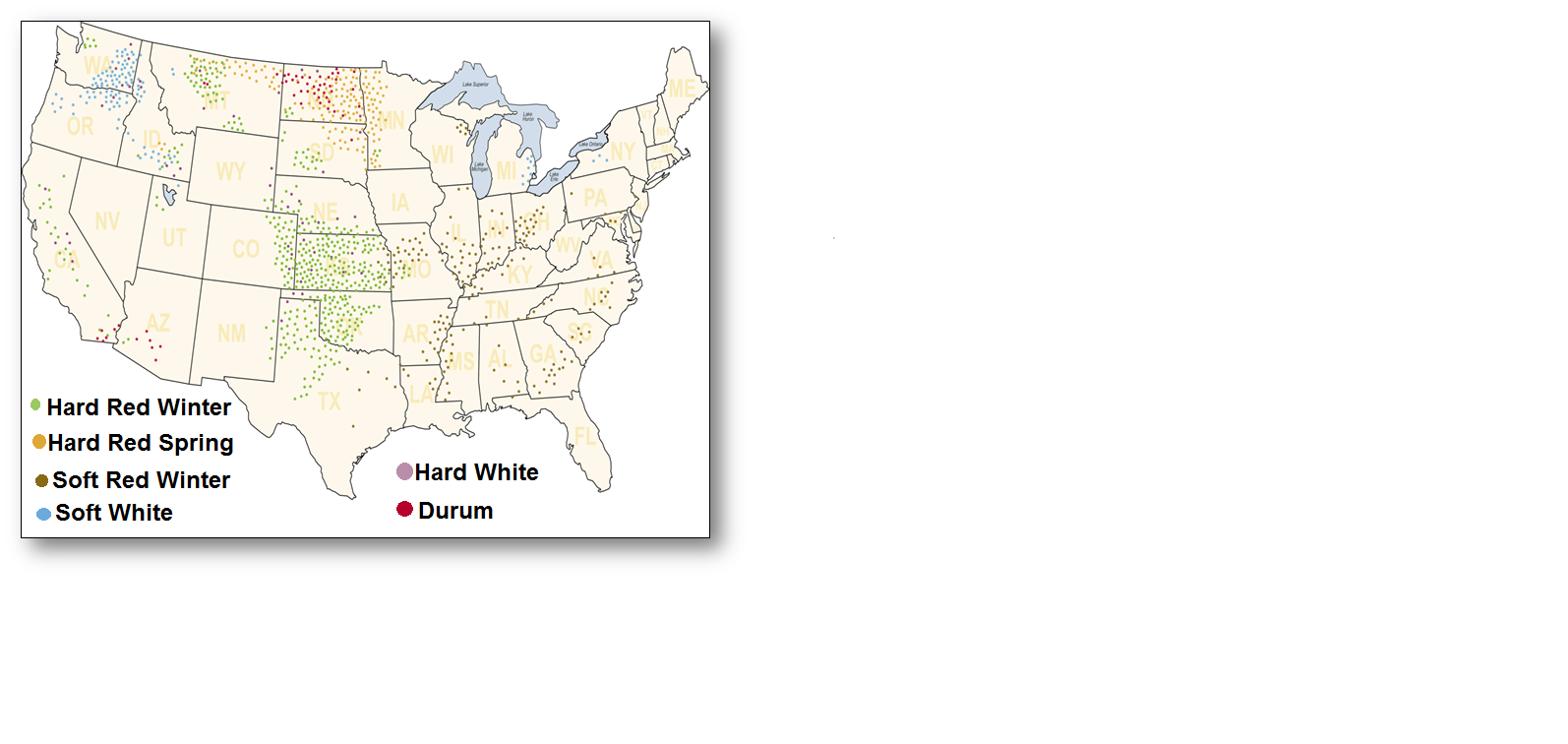 Slide # 5
[Speaker Notes: Graphic: U.S. Wheat Associates]
Process Flow
Wheat from Field
Cleaning
Screenings
Tempering
Grinding
Middlings
Sifting
Germ
Flour
Purification
Red Dog
Slide # 6
Wheat Cleaning
Wheat cleaned to remove:
Non-Wheat Material
Sticks, straw, stones, insects
Wheat Not Fit for Milling
Broken, damaged, small kernels
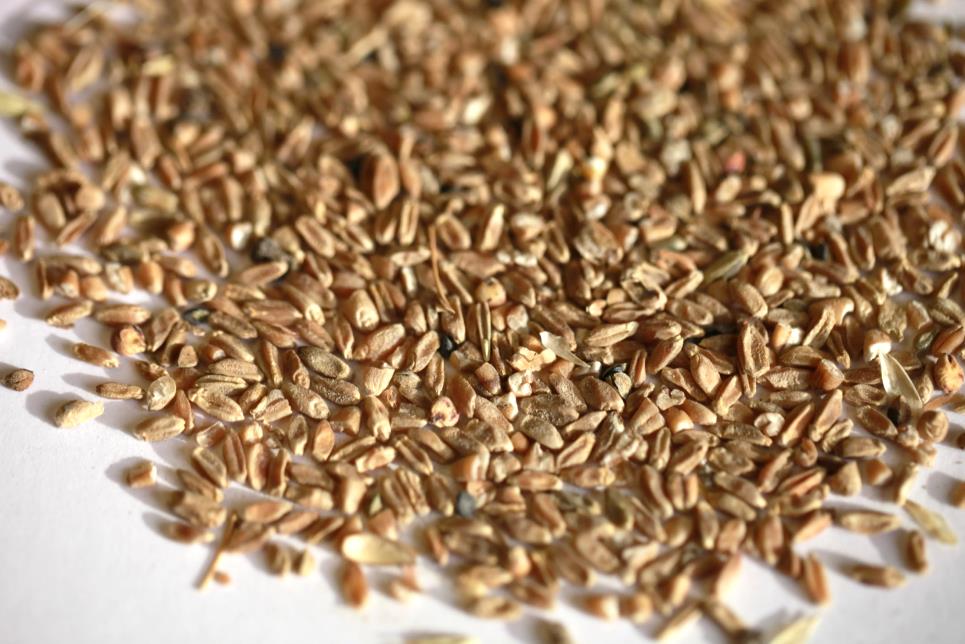 Slide # 7
[Speaker Notes: Photo: Chris Miller]
Wheat Cleaning, cont.
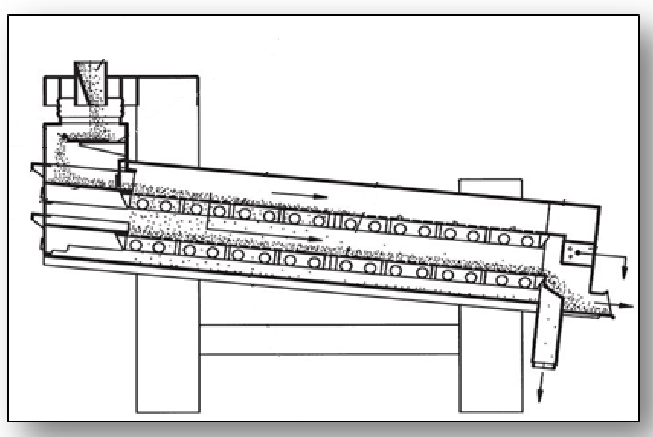 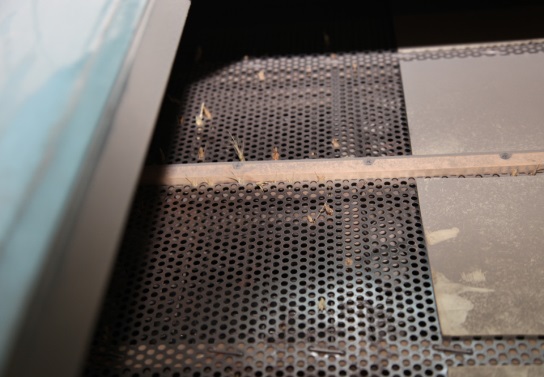 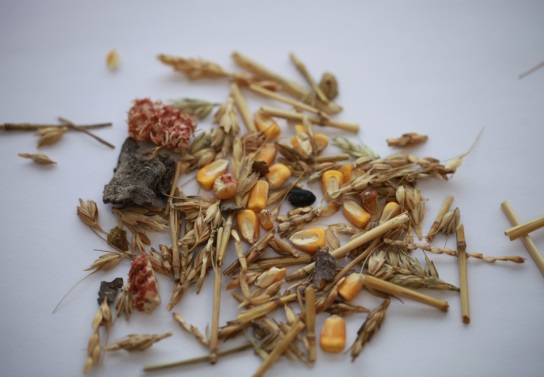 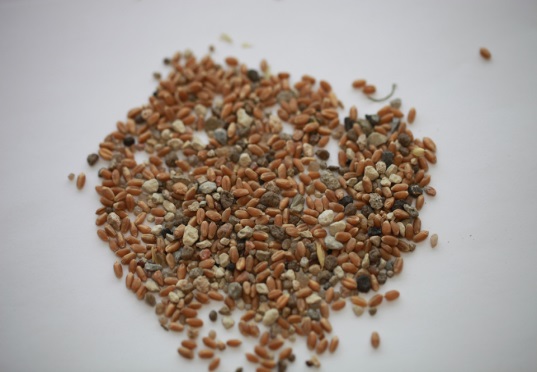 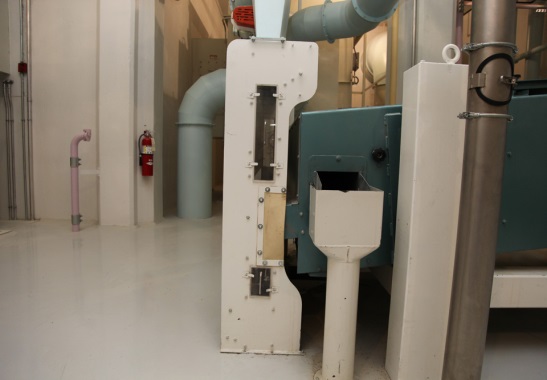 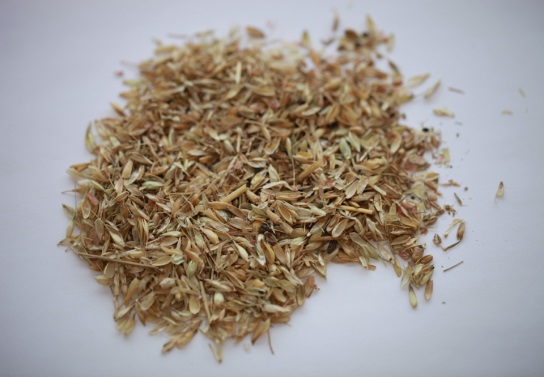 Receiving Separator cleaning non-wheat material
Slide # 8
[Speaker Notes: Photo of Separator Machine: Chris Miller
Photo of Screen: Chris Miller
Photo of non-wheat: Chris Miller
Photo of small stones and non-wheat: Chris Miller
Photo of separator machine side view: Chris Miller
Photo of chaff: Chris Miller
Line drawing of separator machine:]
Wheat Cleaning, cont.
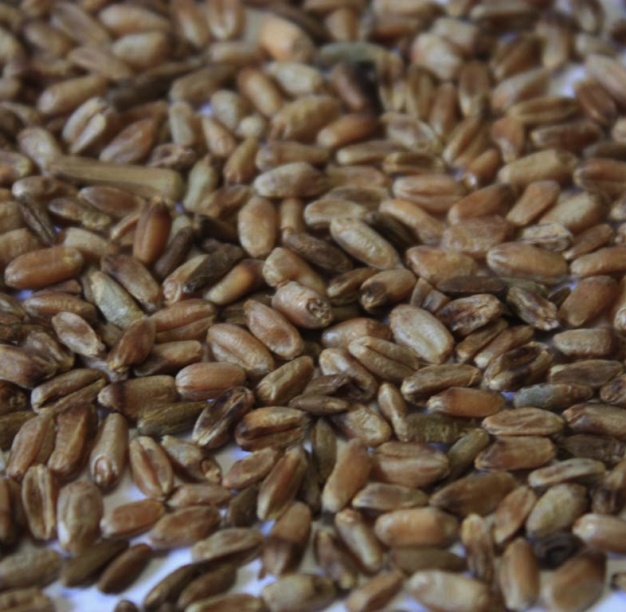 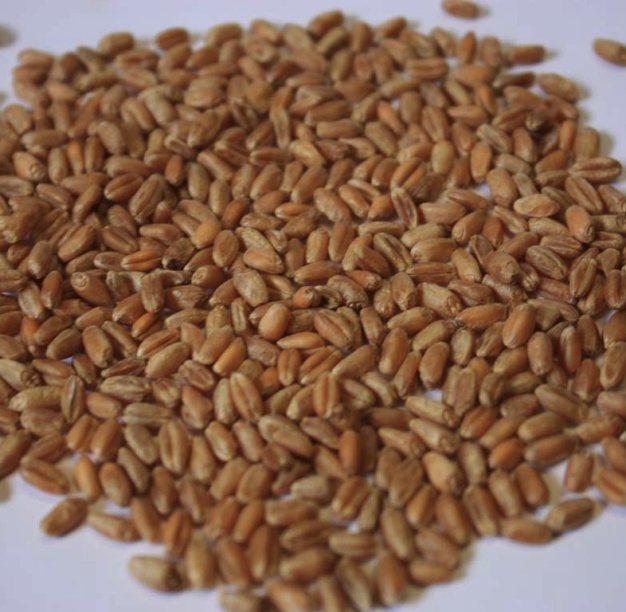 Digital Optical Color Sorter
cleaning wheat not fit for milling
Slide # 9
[Speaker Notes: Photo of sorter machine: Chris Miller
Photo of dark wheat: Chris Miller
Photo of red wheat: Chris Miller]
Wheat Tempering
Water/heat/steam applied to wheat and rested
Soften endosperm
“Toughen” bran
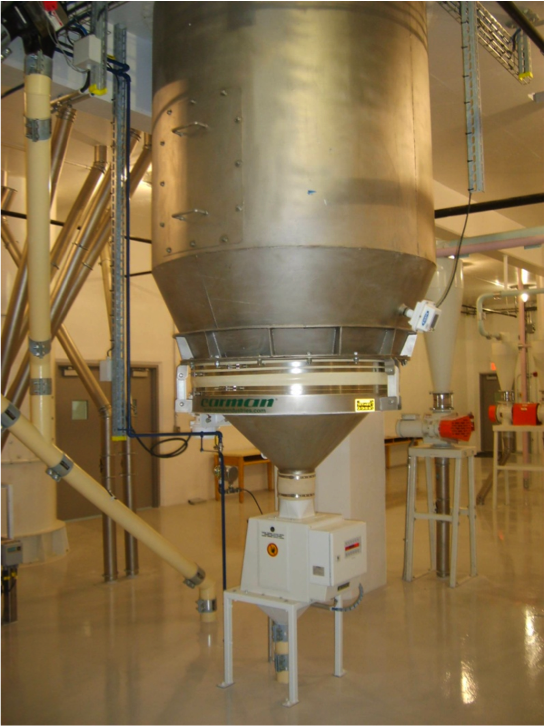 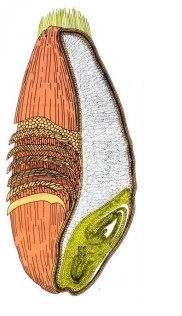 Bran
Endosperm
Germ
Tempering System
Wheat Foods Council
Slide # 10
[Speaker Notes: Photo of tempering machine: Chris Miller
Graphic of wheat kernel: Wheat Foods Council]
Wheat Grinding
Grinding actions
Corrugations
Pitch
Spiral
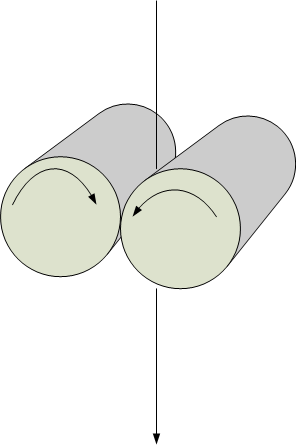 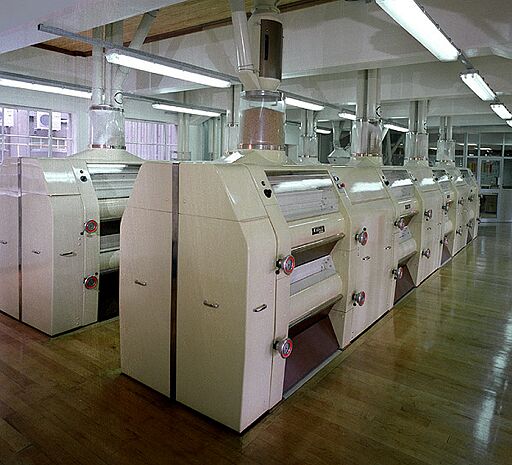 Rolls and Corrugations
Slide # 11
[Speaker Notes: Photo of roller mills: Chris Miller
Graphic of rolls: Chris Miller
Graphic of corrugations: Chris Miller]
Wheat Sifting
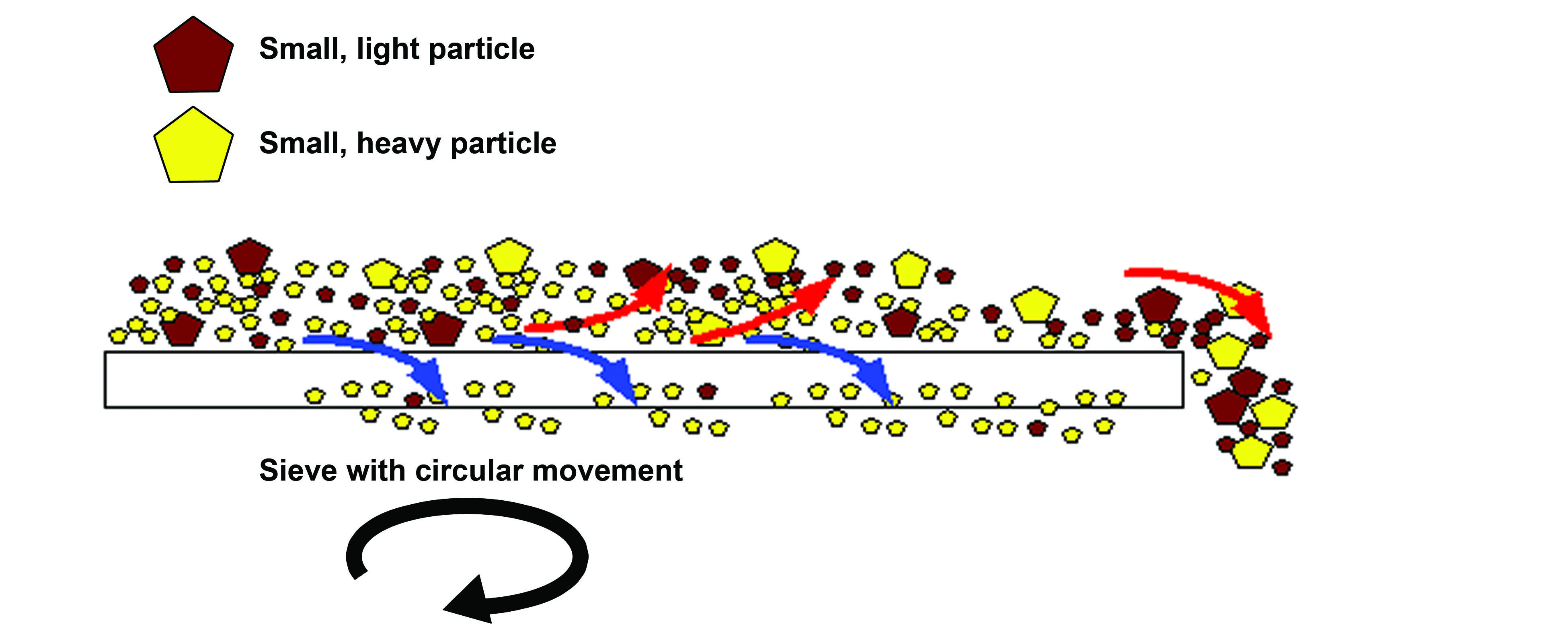 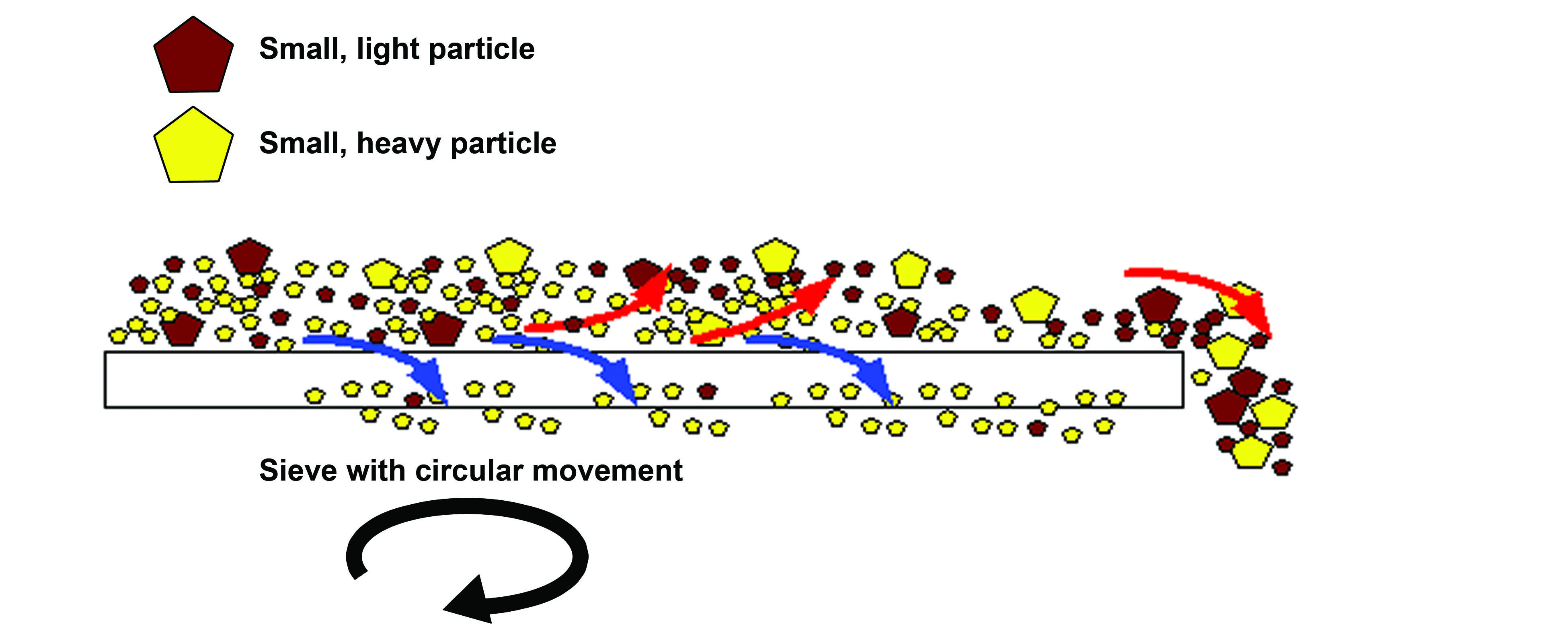 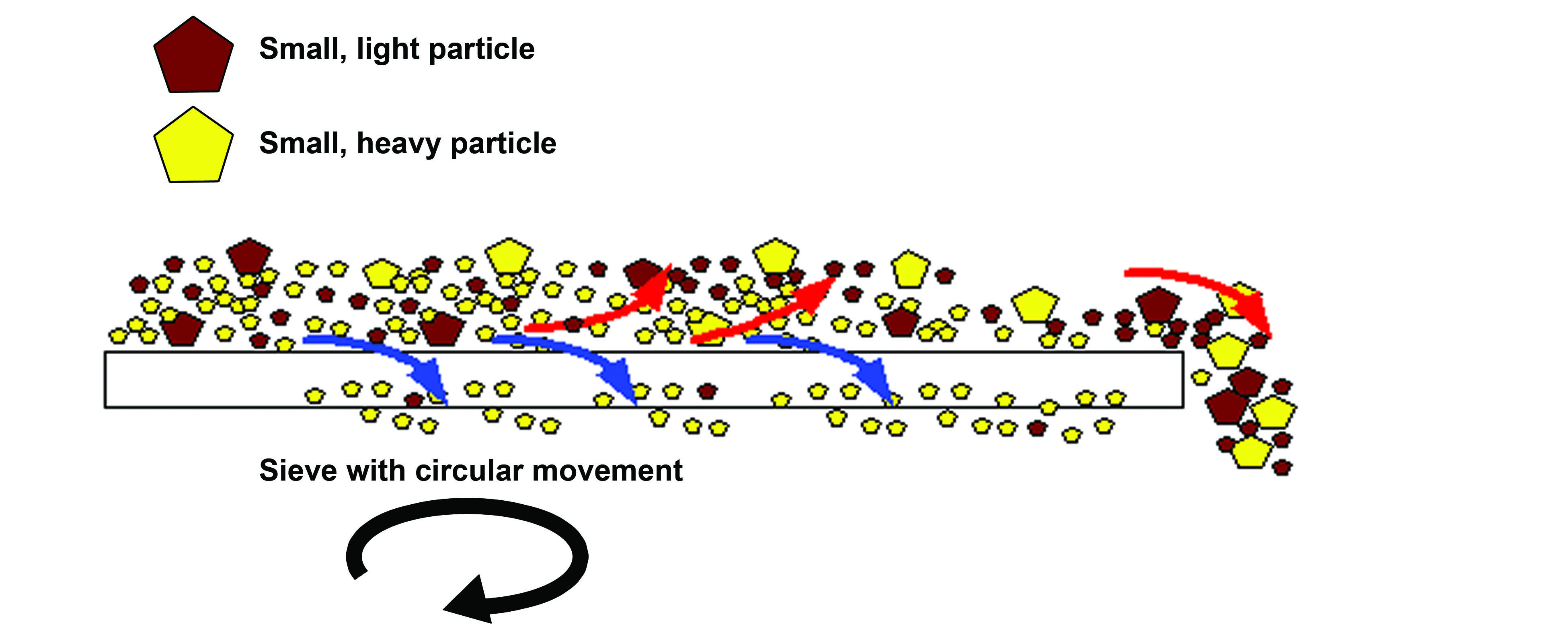 Slide # 12
[Speaker Notes: Photo of sifter machine: Chris Miller
Graphic of particle separation: KSU]
Wheat Purification
Product Inlet
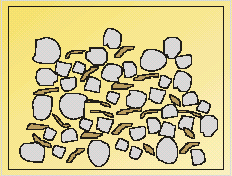 Air flow Out
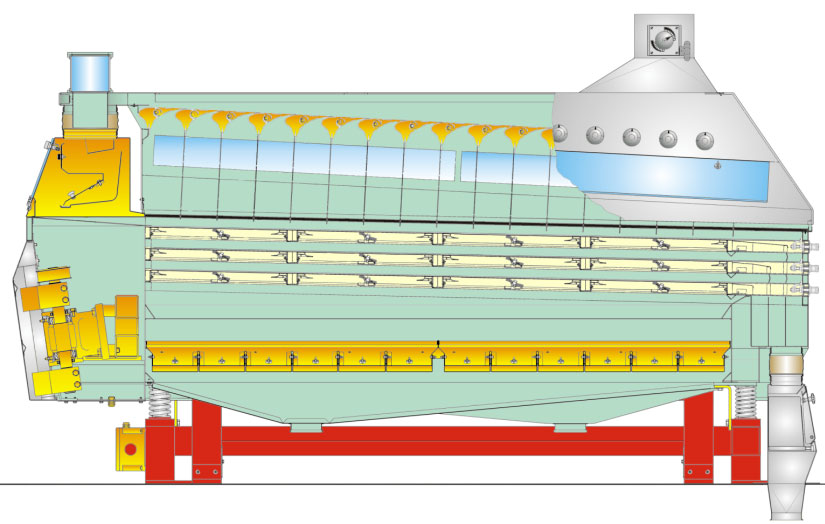 Before
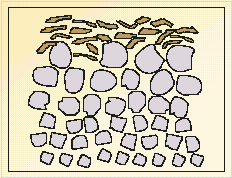 Air flow IN
After
Particle Separation:
Mark Fowler, October 2012
Slide # 13
[Speaker Notes: Line drawing of purifier machine: 
Line drawings of particle separation:]
Processing Prior to Feed Mill
Wheat from Field
Cleaning
Screenings
Tempering
Grinding
Middlings
Sifting
Germ
Flour
Purification
Red Dog
Slide # 14
Wheat By-Products
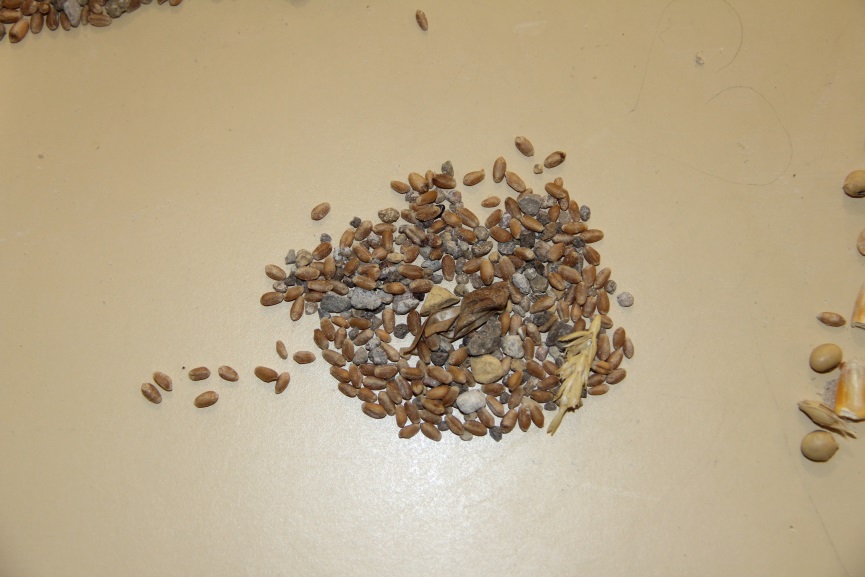 Cleaning
Screenings
Tempering
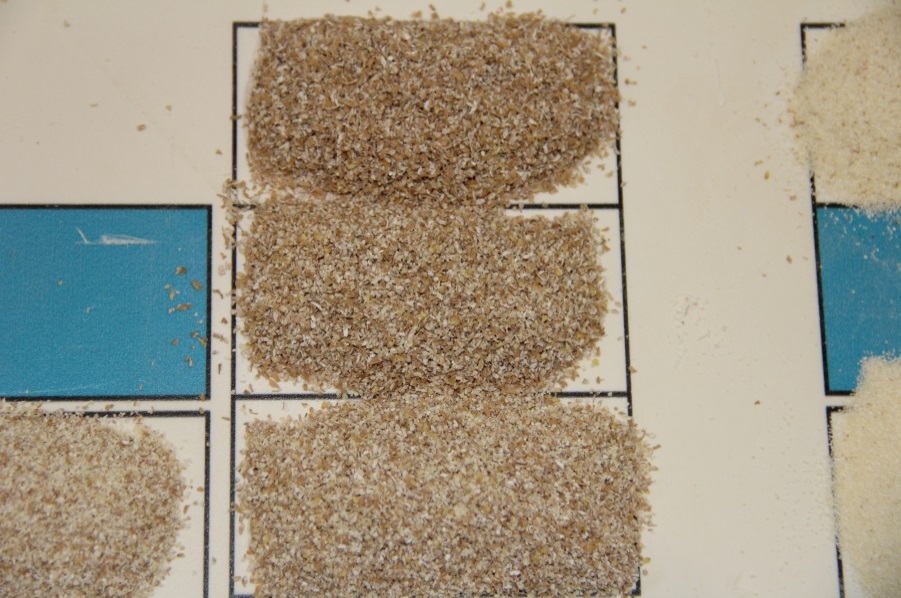 Grinding
Middlings
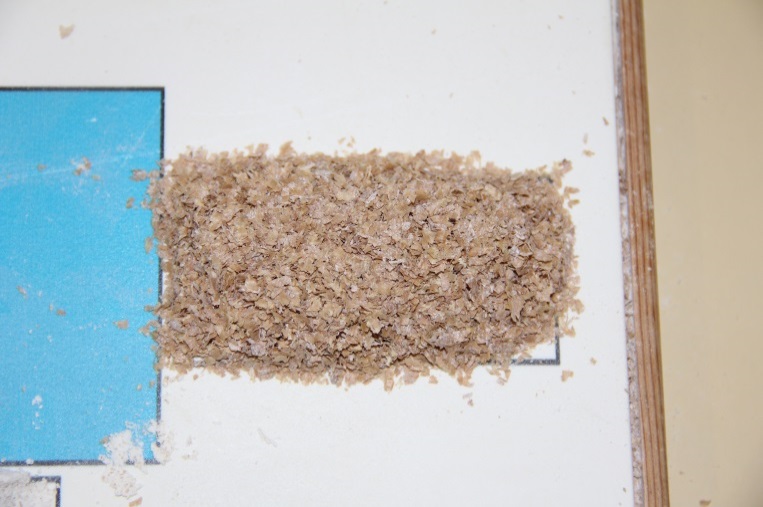 Sifting
Germ
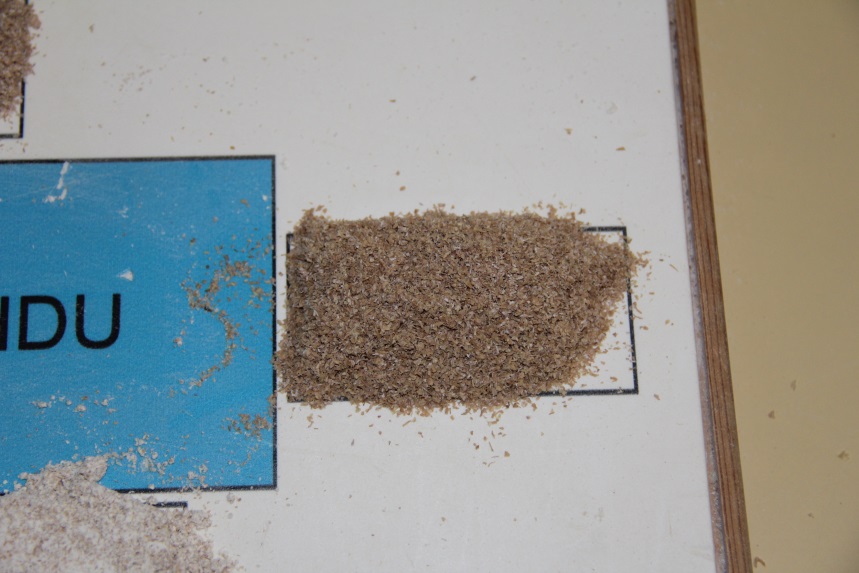 Purification
Red Dog
Slide # 15
[Speaker Notes: Photos of wheat by-products: KSU]
Potential Feed Safety Hazards
Physical Hazards
Non-grain material in screenings not caught by magnets
Chemical Hazards
Chlorine used in tempering
Pesticides/agrochemicals
Microbial Hazards
Mold (Vomitoxin)
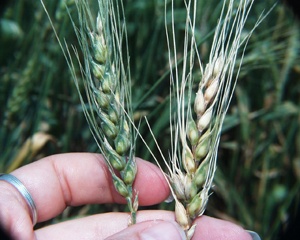 Wheat Contaminated by Vomitoxin
Slide # 16
[Speaker Notes: Photo of wheat contaminated by Vomitoxin: USDA]
Lesson Summary
Prior to reaching the feed mill, wheat is processed by cleaning, tempering, grinding, sifting, and purification
The six classes of wheat are soft white, soft red winter, hard red winter, hard white, hard red spring, and durum
The most common wheat by-products are wheat screenings and wheat middlings
Potential feed safety hazards associated with wheat or wheat by-products include non-grain material, chlorine, pesticides or vomitoxin
Receiving separators, roller mills, sifters, and purifiers are important equipment
Slide # 17
This course was made possible by:
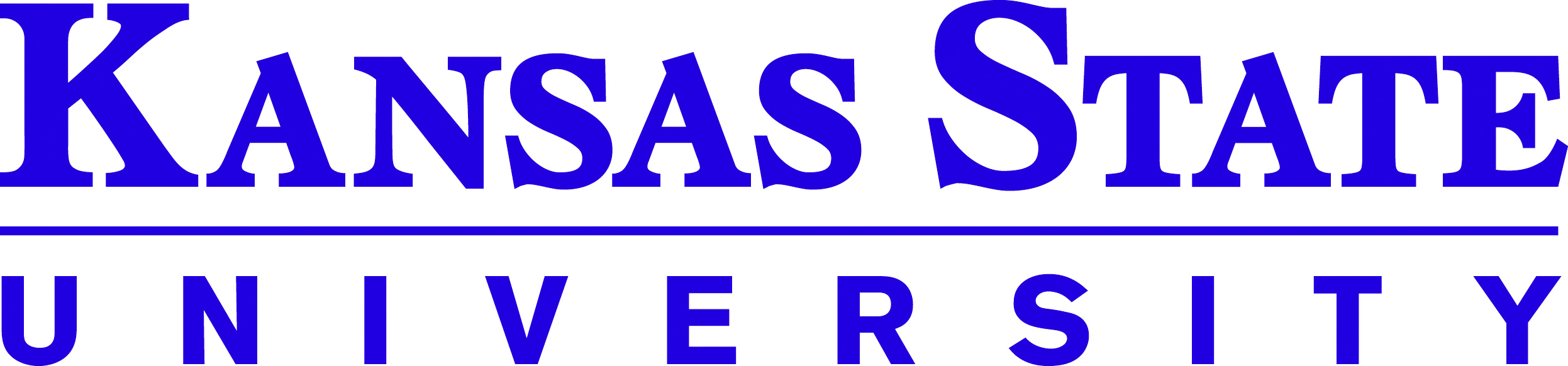 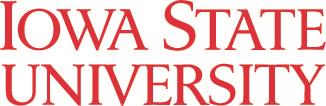 *Funding for this Grain and Feed Mill Operations course was made possible, in part, by the Food and Drug Administration through grant (1U54FD004333-01), views expressed in written materials or publications and by speakers and moderators do not necessarily reflect the official policies of the Department of Health and Human Services; nor does any mention of trade names, commercial practices, or organization imply endorsement by the United States Government.*